Veronika PetrovaOpposite/outside hitter
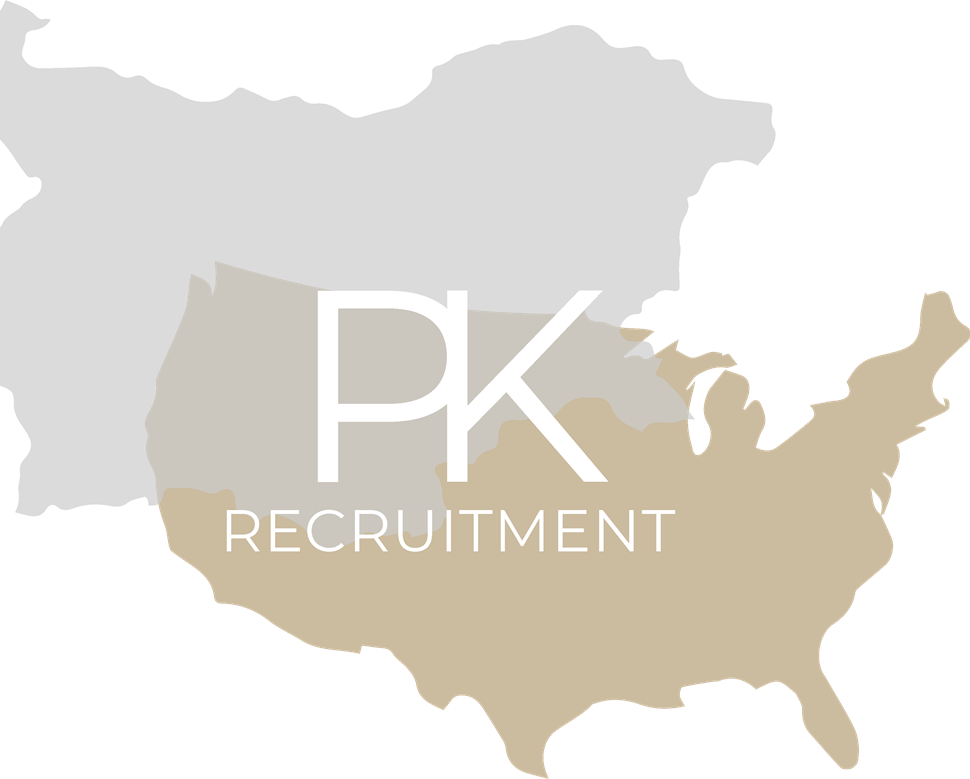 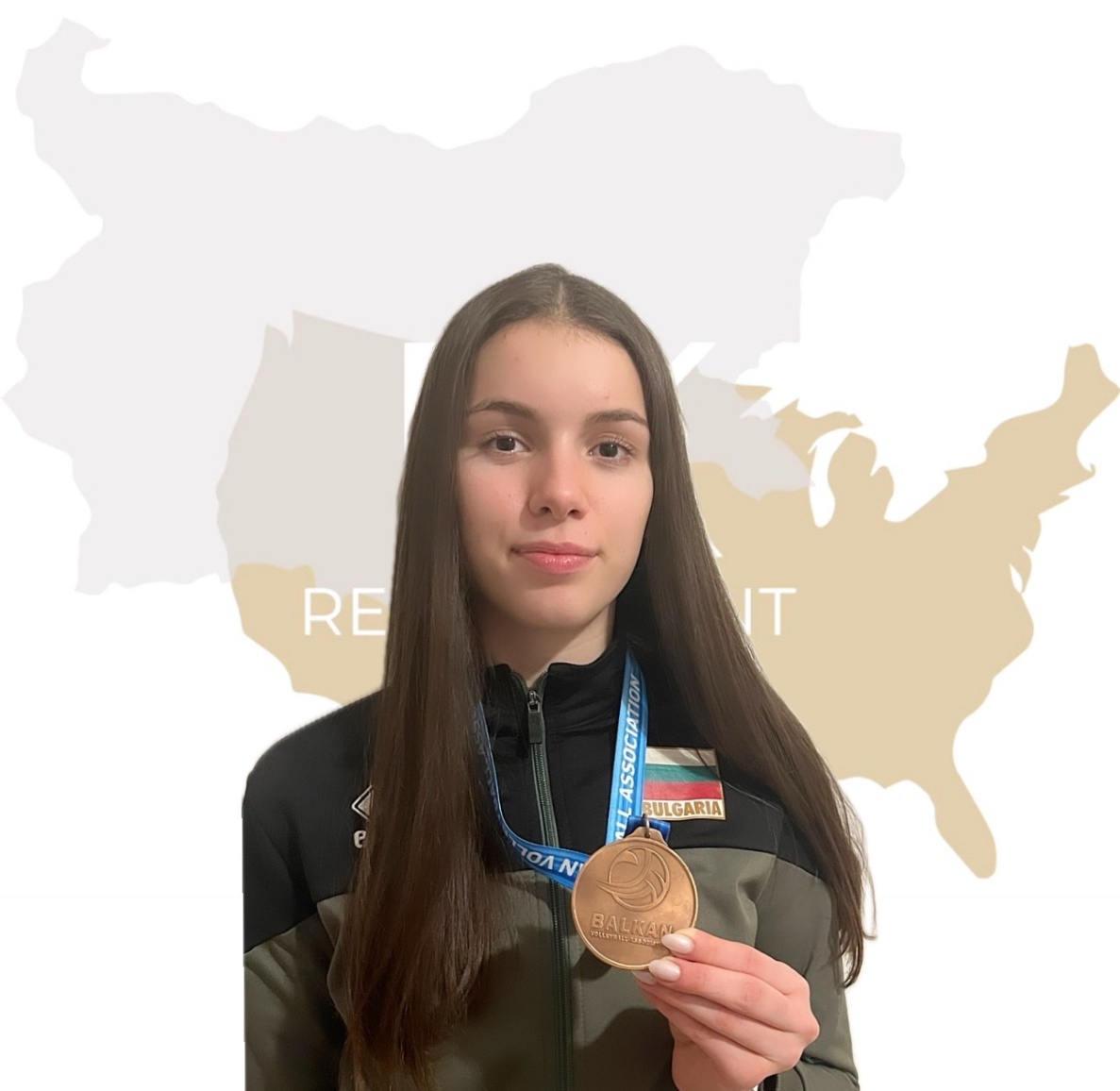 Status: Available

Gender: Female

Position: Opposite/Outside Hitter

Date of Birth: 14.02.2007

Graduation date: June, 2025

Club team: CPVC (Central Police Volleyball Club)
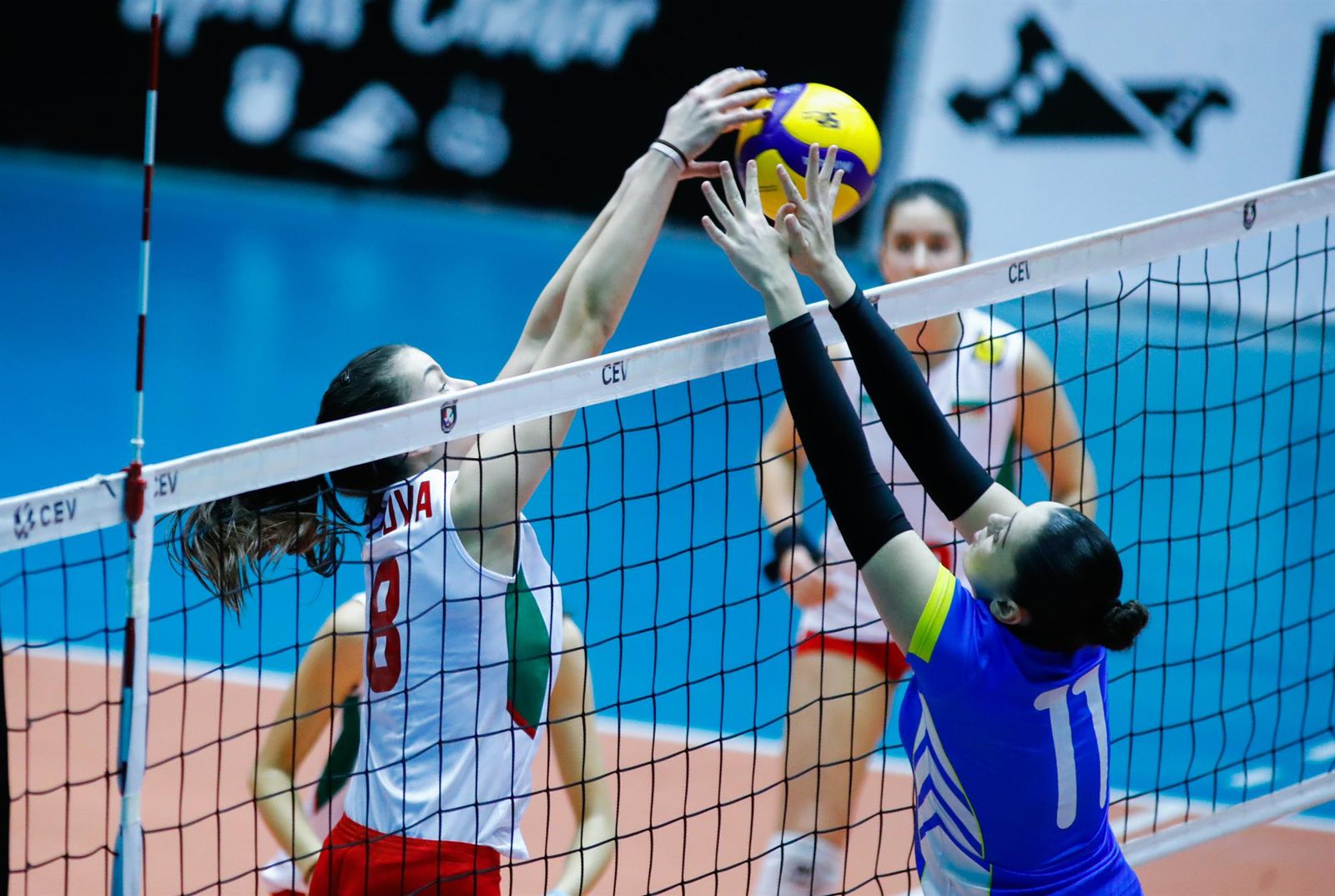 Additional information
Height: 186 cm.
Weight: 70 kg.
Reach: 240 cm.
Approach high jump: 305 cm.
Standing block jump: 280 cm.
High school: English School T. Jefferson, Sofia
Languages: Bulgarian, English, Spanish
Desired degree: TBA
SAT grade/date: TBA      TOEFL grade/date: TBA
Volleyball Achievements
Club team:
 MVP – season 2019/2020, 2nd place – 2021/2022
 1st place(Future stars) -2021/2022
Part of the ideal team (Future stars)-2021/2022 
 1st place (cup of Bulgaria)-2021/2022, second place – 2022/2023
 National team :
 2nd place in qualification for U17 European championship 2023
 1st place in qualification for U17 European championship 2023
 3rd place in U17 Balkan Championship 2023
 Part of the selection for the 2024 European qualification U18
Tournaments Participation
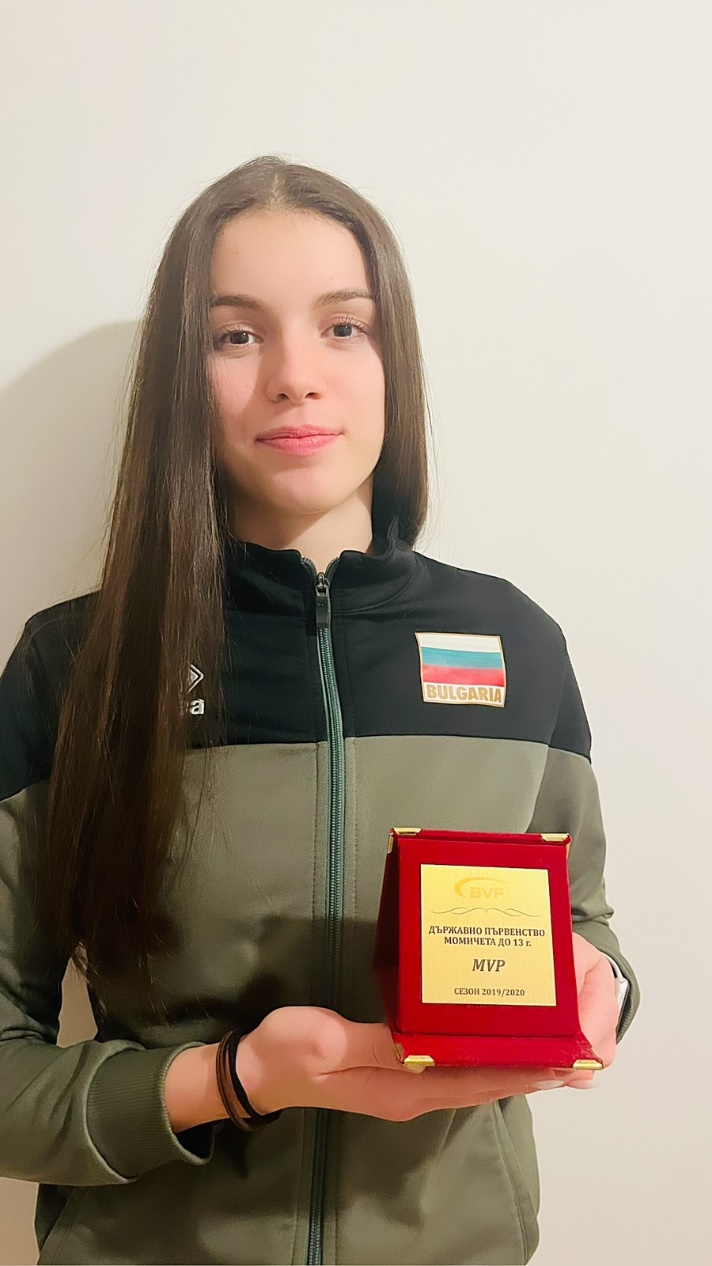 Club team: National championship – 2018/2019; 2019/2020; 2020/2021; 2021/2022; 2022/2023; 2023/2024;Future stars; Cup of Bulgaria(2 times);
National team – 2 Qualifications for U17 European championship 2023; U17 European championship 2023; U17 Balkan Championship 2023; Qualification for U18 European championship 2024
Video Analysis
Highlight video:
https://www.youtube.com/watch?v=TfS0B3LIv_8
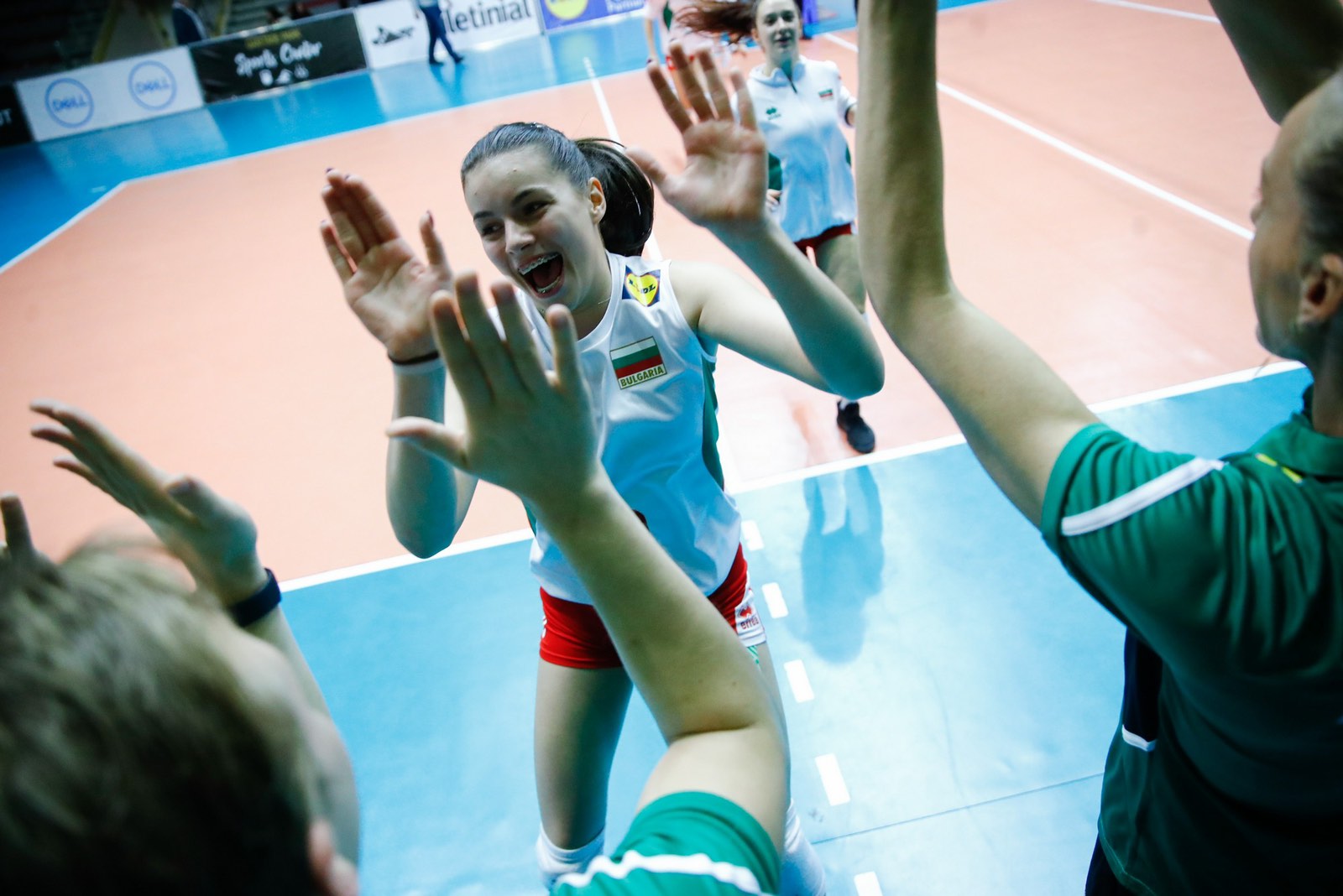 Interview questions
Describe yourself with a few sentences:
 I consider myself as a highly motivated student and volleyball player. I am a perfectionist. I pay attention to the detail. Everything must be under control. I love my family and my friends- they mean a lot to me. Loyalty and honesty are two of the most vital features which I am looking for.

What does volleyball mean to you?
Volleyball is everything. Playing this sport makes me happy and very joyful. The emotion is hard to believe. The team and the club I am playing for, is small and not very popular, but we have built a magnificent core. I love playing with my team. We are putting much effort to gain the best results for our potential. However, I am the captain, so I should maintain a good communication with the coach.
What does your education mean to you?

To be an educated student is a must. Nowadays when you have a pretty sustainable education, there are lots of opportunities for a development in future. 

What are your main goals as a student-athlete in the USA?

To maintain good marks throughout the season and simultaneously to play volleyball at top level. I suppose that the load will be a lot so I should build a healthy routine and try my best to make recoveries frequently.
The presentation provides all the basic information for the student-athlete. More details and video can be provided if needed. Contact us.
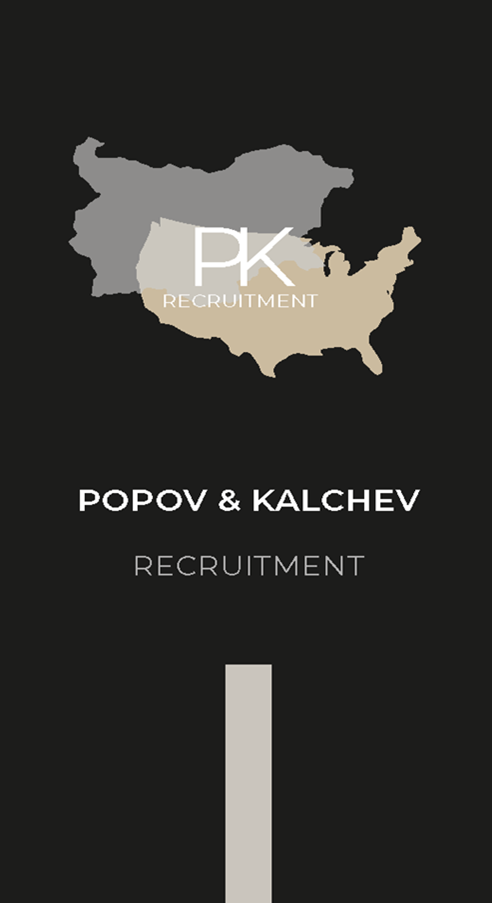 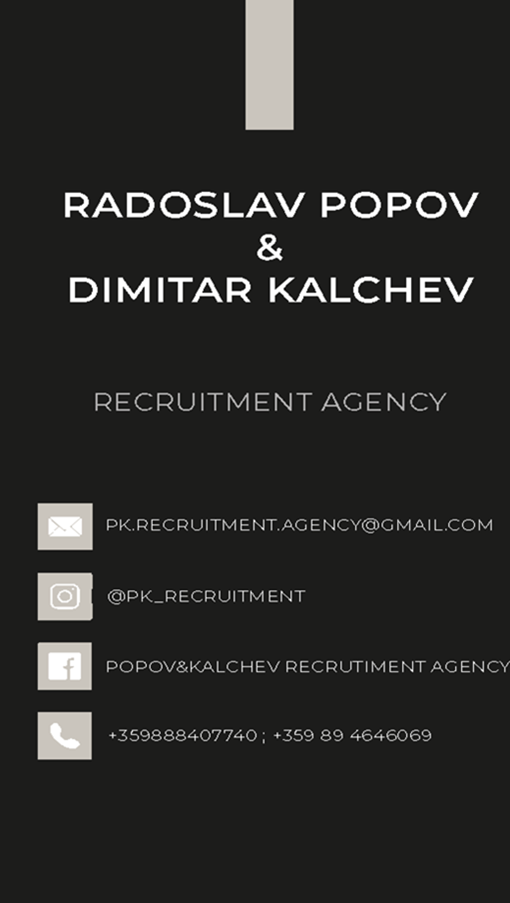